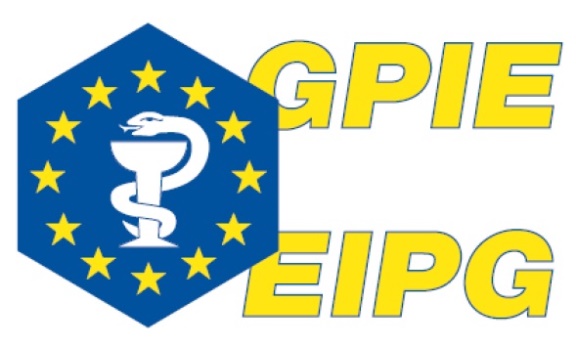 General Assembly 2025Madrid, 10 and 11 May 2025
Country Report and Position 

Association :UPIP-VAPI (Belgium)
Delegate : Alexia Rensonnet
Association Insight & Main Activities 2024
Investment in a new website
Conference "Challenges for the pharmacist in the industry today“ organized in the frame of GA
Several modules of QP academy organized (for example : QP and batch release)
1 GDP training organized
1 social event for members and family : old-timer motorbikes parade and lunch
 Participation to several students events
2 board members selected for the new Federal Council of Pharmacists
My Association Activity’s Plans
For 2025 :
A conference organized in the frame of general assembly about shortages in presence of BE medicines agency representatives, the association of pharmaceutical industry (pharma.be), EIPG and a start-up active in clinical trials.
2 GDP trainings : 1 in June, 1 in December (basics and expert)
2-3 GMP academy sessions
A new website launched in February 
Presence of board members during students events at the universities
1 social event for the members and their family
Participation to the pharmacist’s ball
What we appreciate as being a member of EIPG
To be represented by EIPG at EU level
A link with the other EU countries
To provide free access to high quality webinars to our members
To provide newsletter to our members
What we would need more from EIPG
A more modern communication approach (website outdated and not visible on Google)
A better presence on social media
An easiest access to live webinars/records and automatic reminders